Dependents Exemptions
Pub 17 – Chapter 3
Pub 4012 – Tab C
(1040-lines 6c & 6d)
NJ 1040
11-04-2015
NJ TAX TY2014 v1
1
Dependent Exemptions
Definition:  Dependent other than taxpayer/spouse who entitles taxpayer to exemption 
Dependent must be either
Qualifying child - OR
Qualifying relative
11-04-2015
NJ TAX TY2014 v1
2
[Speaker Notes: A dependent exemption is an exemption taken for someone else

 A “Qualifying child” is not necessarily a child (e.g. - disabled 40 year old dependent)
 A “Qualifying relative” is not necessarily a relative (e.g. low-in come non-relative living with Taxpayer)]
Dependent Exemptions Types
NJ generally follows Federal rules for dependent exemptions, with a few additions
11-04-2015
NJ TAX TY2014 v1
3
Useful Tools For Dependent Exemptions Validation
11-04-2015
NJ TAX TY2014 v1
4
[Speaker Notes: DO NOT try to figure out dependency without using reference tools.  Rules are very complex]
Pub 4012 Tab C, Pub 17
Federal Dependency Rules
Six tests to determine if someone is a dependent
Age
Relationship
Citizen/Resident
Gross Income
Support 
Residency
11-04-2015
NJ TAX TY2014 v1
5
Pub 4012 Tab C, Pub 17
Dependency Age Test
To be a Qualifying Child
 Age younger than taxpayer(or spouse if MFJ)
 Age <19 (or <24 if full time student)
 Any age if disabled
 To be a Qualifying Relative
 No age requirement
11-04-2015
NJ TAX TY2014 v1
6
[Speaker Notes: A qualifying relative does not have to be an actual relative, as long as he/she lived with taxpayer all year as a member of household]
Pub 4012 Tab C, Pub 17
Dependency Relationship Test
To be a Qualifying Child
Son, daughter, step or foster child, brother, sister, grandchild, niece or nephew
  Aunts, uncles & cousins do not qualify
 To be a Qualifying Relative
Same as Qualifying Child + father, mother, grandparents, uncle/aunt, all in-laws (not cousins) or any other person who lived with you all year as a member of your household (including cousins)
11-04-2015
NJ TAX TY2014 v1
7
Pub 4012 Tab C, Pub 17
Dependency Citizen/Resident & Gross Income Tests
Citizen/Resident Test:   
To be a Qualifying Child or Qualifying Relative
Must be US citizen or resident of US, Canada or Mexico 
Gross Income Test:
To be a Qualifying Child
 Any income
To be a Qualifying Relative
Gross Income  < $3,950
Note:   Gross Income as defined for this test does not include tax-exempt income
11-04-2015
NJ TAX TY2014 v1
8
[Speaker Notes: Exception to citizenship rule is if child is adopted from a foreign country]
Pub 4012 Tab C, Pub 17
Dependency Support Test
To be a Qualifying Child
Child must not provide > 50% of own support
To be a Qualifying Relative
Taxpayer must provide > 50% of person’s support
11-04-2015
NJ TAX TY2014 v1
9
Pub 17, Chapter 3
What Is Support?
Dependent portion of household expenses (includes rent, food, utilities, repairs)
		and
Dependent portion of personal expenses (includes clothing, education, medical, travel)  
                                                            
50% is the magic number 
Taxpayer usually knows
11-04-2015
NJ TAX TY2014 v1
10
[Speaker Notes: An individual’s own funds are not considered support unless they spend it for support
  E.g. - A person receives SS , but saves it
Scholarship received by a full-time student is not considered when determining support
A student loan taken under the student’s own name is considered part of support]
Pub 4012 tab C, Pub 17
DependencyResidency Tests
To be a Qualifying Child
Child must live with taxpayer > ½ year
To be a Qualifying Relative
Actual relative
Does not have to live with taxpayer
Any other non-relative
Must live with taxpayer all year

Note: Absences due to school, illness or vacation are considered temporary
11-04-2015
NJ TAX TY2014 v1
11
Dependency CriteriaComparison Between QC & QR
Qualifying Child (QC)
Age:  Younger than TP & age<19 (<24 if student) OR disabled any age
Relationship: see list of relatives
Gross Income: any income
Support: Child must not provide > 50% 
Residency:  Must live with TP > ½ year
Qualifying Relative (QR)
Age:  Any age
Relationship:  adds parents, grandparents, uncle/aunts, in-laws & non-relatives who live with TP
Gross Income < $3,900
Support - TP must provide > 50%
Residency: 
Relatives - Do not have to live with TP
Any other - Must live with TP all year
11-04-2015
NJ TAX TY2014 v1
12
Federal Dependency Rules Exceptions
Cannot be a qualifying relative if the person is qualifying child of taxpayer or anyone else
Separate rules apply for
Dependency of married persons filing joint returns (Pub 17, Chapter 3)
Dependency exemption for qualifying relative (Pub 4012, Page C-7)
Dependency of children of divorced or separated parents  or parents who live apart (Pub 4012, Page C-8)
11-04-2015
NJ TAX TY2014 v1
13
[Speaker Notes: Rules for dependency of children of divorced or separated parents are important – check Pub 4012]
Qualifying Child Of Non-Custodial Parent
Parents are divorced, legally separated or lived apart for the last 6 months
Child received more than 50% support from the parents
Child was in custody of one or both parents for more than half the year
Decree or signed agreement by custodial parent provides that the non-custodial parent can claim exemption (paper Form 8332 is required; must be mailed in)
11-04-2015
NJ TAX TY2014 v1
14
TW -Main Information ScreenEntering Data on Dependents
Answer questions relating to  whether you can be claimed on another return
Dependent /Non Dependent :
Names
SS #s
Birth Dates
Relationship to taxpayer (Drop down menu) 
 Months in home (Drop down menu)  *
Dependent/Non dependent code (Drop down menu)
Check Dependent Care (DC), if applicable
Check EIC
TW checks CTC , if applicable
*Note:  Months in home for newborn, adopted child (in year adopted), and deceased dependents is 12 months
11-04-2015
NJ TAX TY2014 v1
15
TW Main Information ScreenEnter Dependents/Non-Dependents
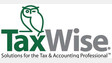 List individuals who lived with Taxpayer.  Include Dependents and 
Non-dependents (could qualify for EIC, DTC, CTC).  List children in 
age order, from youngest to oldest
11-04-2015
NJ TAX TY2014 v1
16
[Speaker Notes: There is only space for 4 dependents on Main Info screen. Must enter rest of dependent info on Additional Dependents screen (see next slide)

 Drop down menus for Relationship to You, Months in Home, and Code boxes

 Code box used to indicate dependency status

 Months in Home box used to indicate how long person lived with taxpayer during tax year

 Check DC box if you incurred dependent care expenses during year

 Check Earned Income Credit (EIC) box for every dependent.  TW will determine if child is eligible based on answers to questions later

 TaxWise automatically determines if child is eligible for Child Tax Credit (CTC) and checks CTC box as appropriate.  Counselor does nothing]
TW Additional Dependents ScreenFor More than 4 Dependents
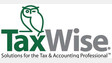 To get to Additional Dependents Screen….Go to 1040 Page 1 & link from 
any field in dependents section to Addl. Deps Wkt. Enter info for 
Dependents over 4
TW populates 1st 4 dependents from Main Info
11-04-2015
NJ TAX TY2014 v1
17
[Speaker Notes: If taxpayer has more than 4 dependents:
 Enter first 4 dependents on Main Info screen, starting with the youngest
 Nondependents & children who are qualifying children for EIC must be entered on Main Info screen in order to process correctly
 Go to 1040 Page 1 (not Main Info screen) & link from any field in dependents section to Addl. Deps Worksheet screen
 TW transfers info for first 4 dependents from Main Info screen
 List info for remaining dependents
 IMPORTANT:  Once Additional Dependents form is created, changes to dependent info on Main Info screen do not flow through to Additional Dependents form
 Make same change twice – once on Main Info screen & once on Additional Dependents screen
 If dependent line is not complete on Main Info screen (e.g. – a field is not completed), that dependent will not transfer to Additional Dependents screen]
Federal/State Differences:   Exemptions for College Students
* Student must attend college full-time for some part of 5 calendar months; parent must pay at least ½ of tuition/ maintenance
11-04-2015
NJ TAX TY2014 v1
18
[Speaker Notes: Requirement that student must spend at least some part of each of 5 calendar months of tax year in school can be a problem during student’s first or last year in college]
TW Dependent F/T College Student – Additional Dependents ScreenParent’s Federal 1040
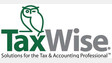 11-04-2015
NJ TAX TY2014 v1
19
[Speaker Notes: On Federal return, parents can claim college student < 24 as dependent]
Manual Adjustments on Dependent Exemptions  -NJ 1040 Page 2
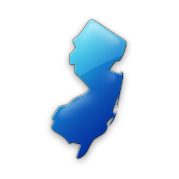 Most TW dependent exemption boxes on NJ 1040 are populated based on Main Information
Manual adjustments (check box) for :
Extra exemption for dependents attending college (Line 11) 
Exemption for dependent domestic partner (Line 6)
11-04-2015
NJ TAX TY2014 v1
20
TW Dependent F/T College Student < 22  Parent’s NJ 1040 Page 2
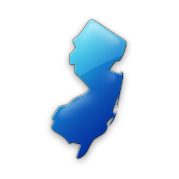 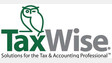 From Federal Additional Dependents screen
Enter # of extra exemptions for college students < 22
11-04-2015
NJ TAX TY2014 v1
21
[Speaker Notes: On NJ return, parents claim exemption for college student if claimed on Federal

 Can also claim 2 extra exemptions on NJ for 2 full-time college students < 22]
NJ 1040 Page 3
NJ Exemption:Domestic Partner
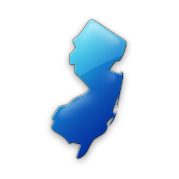 Not recognized on Federal 1040
Additional NJ Exemption for dependent Domestic Partner
Domestic Partner is different than Civil Union Partner Filing Status
Requires affidavit and then registration
Same-sex and opposite-sex couples
Grants couples basic rights, 
i.e. - the right to make health care decisions and to receive tax exemptions
At least age 62 (After 2/2007).  Younger couples if Domestic Partnership formed before revised law 2/2007
11-04-2015
NJ TAX TY2014 v1
22
[Speaker Notes: Additional Exemption ($1000)]
TW Exemption for Domestic PartnerNJ 1040 Page 2
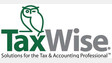 To claim $1,000 extra exemption for Domestic Partner who is not filing own NJ return
11-04-2015
NJ TAX TY2014 v1
23
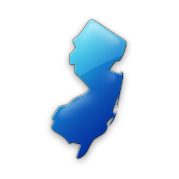 TW- Additional Dependent Information For NJ 1040 Page 3
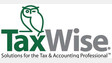 After completing Main Information screen for Dependents, update NJ 1040 page 2 Line 13 dependents for :
NJ Health Insurance boxes for dependents
Link to NJ Dependents Worksheet to check health insurance boxes if applicable
Persons living with taxpayer, but coded as non dependent on Main Info (Code 0) will not flow through to NJ 1040 and will need to be added
 Must be done after Federal return is complete and TW calculates and validates NJ Earned Income Tax Credit (EITC) (procedure covered in later module)
11-04-2015
NJ TAX TY2014 v1
24
[Speaker Notes: TW Glitch:  TW only allows added additional dependents on the NJ Additional Dep Worksheet via the override function]
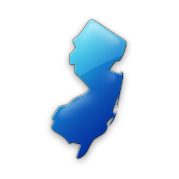 TW Dependent Health Insurance Info – NJ Dependents Worksheet
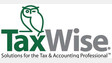 Link to NJ Dependents Worksheet from NJ 1040 Dependents section,
TW checks health insurance box on NJ 1040 Dependents Section
11-04-2015
NJ TAX TY2014 v1
25
[Speaker Notes: Link to NJ Dependents Worksheet from NJ 1040 Dependents section to check if dependent does not have health insurance
 TW checks health insurance box on NJ 1040 Page 2 Dependents section

 This data is collected and used for gathering statistics and getting grants (not tax related).  It is also used to try to get dependents enrolled in state health programs if eligible]